ضرب عدد كلي
 في كسر
الاسم
سوف نتعلم ضرب كلي في كسر
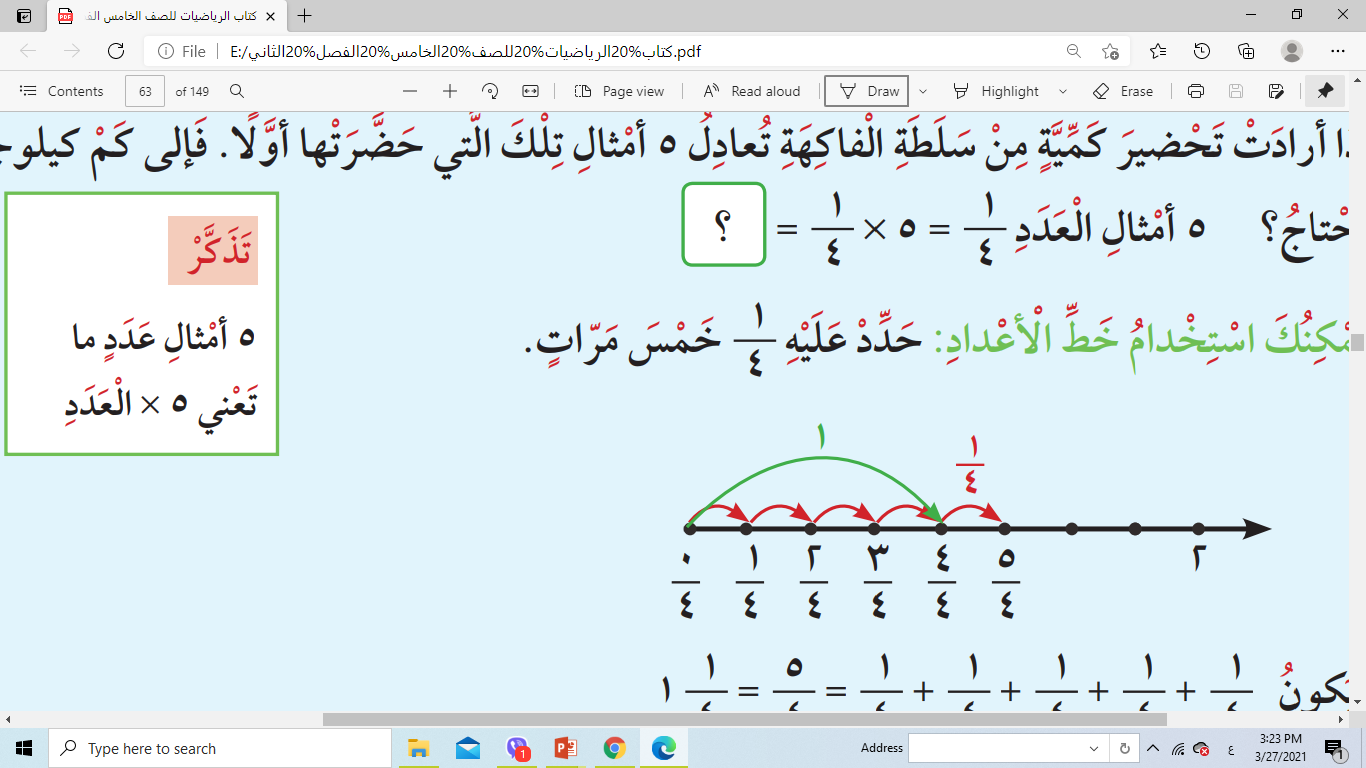 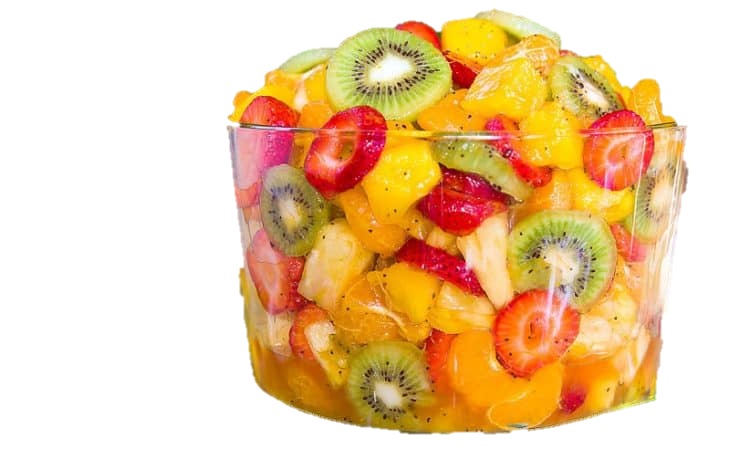 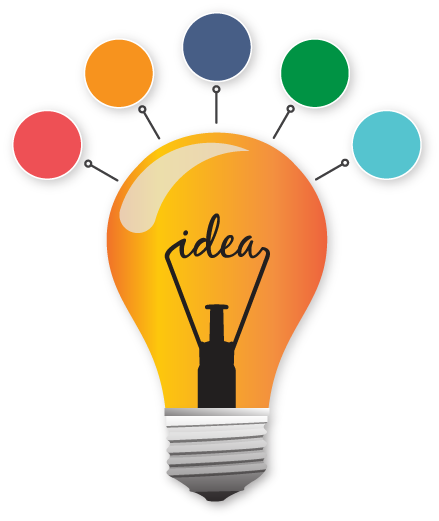 خطوات ضرب عدد كلي بكسر
الأمثلة
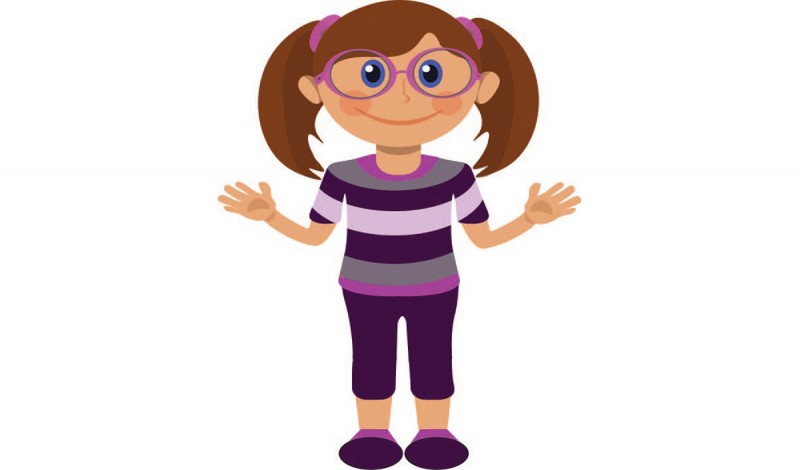 أوجد الناتج و ضعه في أبسط صورة
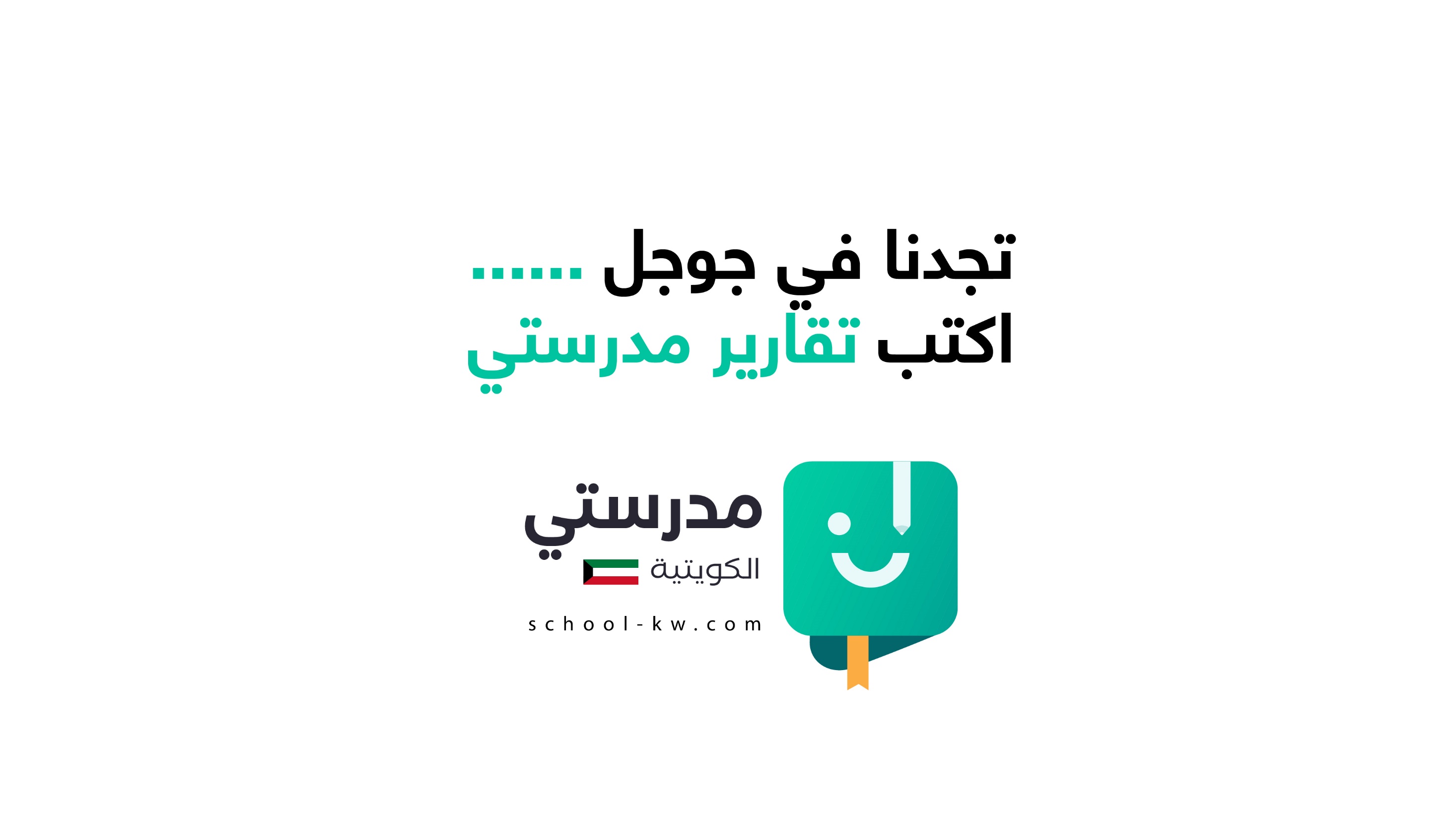